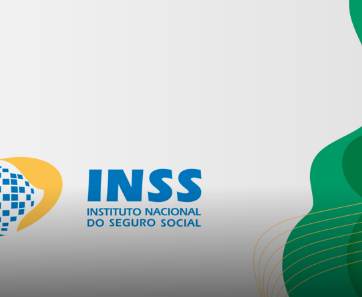 Serviço Social do INSS e Assessoria à rede
Instituto Nacional do Seguro Social INSS
Serviço Social – Superintendência Regional Sudeste I
Serviço Social do INSS: Art. 88 da Lei nº 8.213 de 24/07/1991: 
“Compete ao Serviço Social esclarecer junto aos beneficiários seus direitos sociais e os meios de exercê-los e estabelecer conjuntamente com eles o processo de solução dos problemas que emergirem da sua relação com a Previdência Social, tanto no âmbito interno da Instituição como na dinâmica da sociedade”
Atividades: 
Avaliação Social da deficiência (BPC e aposentadoria da PcD);
Parecer Social;
Socialização de informações (individual e coletiva);
Pesquisa social;
Estudo exploratório dos recursos sociais;
Assessoria e Consultoria.
Serviço Social do INSS
ASSESSORIA E CONSULTORIA

Possibilidades:
Articulação com a rede;
Instrumentalização em matéria de benefícios previdenciários e assistenciais (BPC);
Ampliar acesso da população;
Perspectiva de Seguridade Social

Desafios:
Elevada demanda de trabalho;
Limites legais, incluindo da Lei de Acesso à Informação (dados pessoais restritos);
Limites institucionais;
Autonomia relativa.
Contato da rede com o Serviço Social do INSS:
Identificar-se nos e-mails encaminhados;
Colocar o nome do município no título do e-mail;
Cada equipe localmente divulga os meios de contato;
Possibilidade de manter reuniões regulares. 
Obs: acordo feito na Superintendência I (São Paulo)
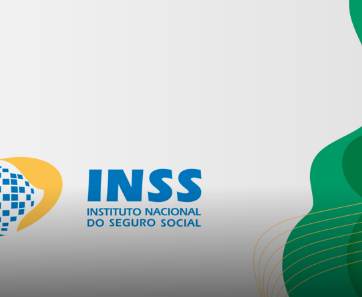 Benefício de Prestação Continuada - BPC
Instituto Nacional do Seguro Social INSS
Serviço Social – Superintendência Regional Sudeste I
INSS: responsável pela operacionalização (requerimento, concessão, manutenção e revisão)
Base legal do BPC
LOAS – Lei Orgânica da Assistência Social - Lei 8742/93
Art. 20. O benefício de prestação continuada (BPC) é a garantia de um salário-mínimo mensal à pessoa com deficiência e ao idoso com 65 (sessenta e cinco) anos ou mais que comprovem não possuir meios de prover a própria manutenção nem de tê-la provida por sua família.
Fundamentação legal: Constituição Federal de 1988, Lei 8.742/93 (LOAS) e suas alterações, Lei 10.741/2003 (Estatuto do Idoso), Decreto 6.214/2007
Critérios de acesso
Renda familiar per capita menor que 1/4 do salário-mínimo (sendo considerado grupo familiar que resida sob o mesmo teto, além do requerente: pais,madrasta/padrasto; irmãos solteiros, filhos/enteados solteiros, cônjuge ou companheiro(a) e menores tutelados);
Idoso a partir de 65 anos;
Pessoa com deficiência de qualquer idade com impedimentos de natureza física, mental, intelectual ou sensorial de longo prazo (que produza efeitos pelo prazo mínimo de 2 anos), que o impossibilite de participar de forma plena e efetiva na sociedade, em igualdade de condições com as demais pessoas.
A avaliação da deficiência iniciou em 2009 e foi desenvolvida a partir da Classificação Internacional de Funcionalidades (CIF), e é composta por avaliação social e médica feita pelo(a) assistente social do INSS e pelo(a) perito(a) médico(a), federal.
Lei 13.981, de 23/03/2020, “Art. 20 §3: “Considera-se incapaz de prover a manutenção da pessoa com deficiência ou idosa a família cuja renda mensal per capita seja inferior a 1/2 (meio) salário-mínimo.” DECISÃO STF BARROU
Lei 13.982, de 02/04/2020, “Art. 20 §3: “Considera-se incapaz de prover a manutenção da pessoa com deficiência ou idosa a família cuja renda mensal per capita seja: I - igual ou inferior a 1/4 (meio) salário-mínimo, até 31 de dezembro de 2020” - ALTERADO pela Medida Provisória nº 1.023, de 31/12/2020  que retorna o critério para inferior a ¼ do salário mínimo a partir de 01/01/2021;
ALTERAÇÕES A PARTIR DE 2020
FUNDAMENTAÇÃO LEGAL
Lei 13.982, de 02/04/2020, “Art. 20-A . Em razão do estado de calamidade pública reconhecido pelo Decreto Legislativo nº 6, de 20 de março de 2020 , e da emergência de saúde pública de importância internacional decorrente do coronavírus (Covid-19), o critério de aferição da renda familiar mensal per capita previsto no inciso I do § 3º do art. 20 poderá ser ampliado para até 1/2 (meio) salário-mínimo” - AGUARDANDO REGULAMENTAÇÃO;
Lei 13.982 de 02/04/2020 - pode ser abatido da renda gastos com tratamentos de saúde, médicos, fraldas, alimentos especiais e medicamentos do idoso ou da pessoa com deficiência não disponibilizados gratuitamente pelo SUS ou com serviços não prestados pelo SUAS, desde que comprovadamente necessários à preservação da saúde e da vida - AGUARDANDO REGULAMENTAÇÃO - permanece em vigor o fluxo previsto no Memorando-Circular Conjunto nº 58/DIRBEN/DIRAT/DIRSAT/PFE/INSS de 16/11/2016 (ACP nº 5044874-22.2013.4.04.7100/RS)
ALTERAÇÕES A PARTIR DE 2020
Lei 13.982 de 02/04/2020 e Portaria 374 de 05/05/2020 - exclui do cômputo de renda todos os benefícios previdenciários e/ou assistenciais com valor de até 1 salário mínimo, recebido por componentes do grupo familiar que compõe o BPC - EM VIGOR:
1) BPC a Pessoa com Deficiência;
2) BPC ao Idoso;
3) qualquer benefício previdenciário no valor de até 1 salário mínimo concedido a pessoa idosa a partir de 65 anos;
4) Aposentadoria por Idade da Pessoa com Deficiência no valor de 1 salário mínimo;
5) Aposentadoria por Tempo de Contribuição da Pessoa com Deficiência no valor de 1 salário mínimo.
FUNDAMENTAÇÃO LEGAL
AÇÃO CIVIL PÚBLICA nº 5044874-22.2013.4.04.7100/RS
Medicamentos;
Documentos:
Alimentação especial;
Receita médica, Comprovante de gastos, Negativa por parte do Estado no fornecimento do tratamento de saúde.
Fraldas descartáveis;
Tratamento de saúde: consultas, exames, terapias.
Apresentados os documentos, o requerente será encaminhado ao Serviço Social do INSS para a realização do Parecer Social.
Os requerimentos do INSS são feitos exclusivamente pelos canais remotos (135 ou Meu INSS);
O que significa a pergunta “Você aceita acompanhar o andamento do processo pelo MEU INSS ou 135 ou e-mail?”:
1) Ao responder SIM, a comunicação é feita por canal eletrônico;
2) Ao responder NÃO, a comunicação é feita por telegrama (se não houver e-mail cadastrado).
INSS pode solicitar documentos necessários para a análise ou inscrição/atualização do Cadastro Único - 30 dias para cumprimento da exigência (Agendar no 135 / MEU INSS - “Cumprimento de Exigência”);
Constatado por meio da analise que o requerente tem renda percapta superior ao que a lei determina, emite-se  exigências para cumprimento da ACP(regional), dá-se o prazo de 30 dias , prorrogável por igual período. O não atendimento desses critérios terá o pedido indeferido.
Casos em que a renda per capita não enquadra são indeferidos sem necessidade de passar nas avaliações da deficiência, seja por não cumprimento da solicitação dos documentos, por parecer social desfávoral por não caracterização do comprometimento da renda  ;
IMPORTANTE
A análise do direito ao benefício dependerá da prévia inscrição no CPF e no CadÚnico (atualizado a pelo menos 2 anos);
A atualização bienal do CadÚnico é obrigatória para a manutenção do benefício;
Migração dos dados do CadÚnico para o CNIS: 3ª semana do mês;
O INSS considera a data da atualização do Cadastro Único e não a data da entrevista (alteração dos dados sensíveis);
Só tem direito ao BPC requerentes com nacionalidade brasileira, (nata ou naturalizada), portuguesa e estrangeiros residentes no país em situação regular;
É obrigatório para a concessão e manutenção possuir residência no território brasileiro;
Direito existente ao benefício enquanto existirem as mesmas condições que deram origem ao benefício (renda e deficiência, no caso do BPC da PcD).
IMPORTANTE
Motivos:

Não Inscrição no CadÚnico
- Pagamento bloqueado: realizar a inscrição/atualização no CadÚnico e solicitar o desbloqueio pelo 135;
- Benefício suspenso: realizar a inscrição/atualização no CadÚnico e solicitar “Reativação de BPC após atualização do CadÚnico"
- Benefício cessado: pelo motivo "Não Atendimento à Convocação do Posto" - solicitar Reativação pelo 135 / MEU INSS. 

Notas Técnicas MDS 07/2017 e 20/2018 (apuração de indícios de irregularidades - renda per capita superior)
- Pagamento bloqueado: desbloqueio mediante apresentação da defesa pelo beneficiário mediante agendamento do serviço “Apresentar Defesa-MOB”
- Benefício suspenso pela Nota Técnica 07/2017 (não houve apresentação da defesa): cabe somente requerer Recurso
- Benefício suspenso pela Nota Técnica 20/2018 (não houve apresentação da defesa): podem ser reativados mediante apresentação de defesa com agendamento do serviço “Apresentar Defesa – MOB“.

Ausência de saque do valor do benefício por mais de 60 dias (modalidade de pagamento no cartão magnético):
- Benefício suspenso: solicitar o serviço "Reativar Benefício" + “ Solicitar pagamento de benefício não recebido”

Ausência de saque do valor do benefício por mais de 180 dias (modalidade de pagamento no cartão magnético):
- Benefício cessado: solicitar o serviço "Reativar Benefício" + “ Solicitar pagamento de benefício não recebido”
BPC SUSPENSO/BLOQUEADO/CESSADO
As irregularidades são apuradas a partir de cruzamento de informações dos:
a) Dados disponíveis pelos órgãos da Administração Pública;
b) Leitura das informações do Cadastro Único e/ou de outros cadastros;

Nota Técnica 07/2017/ MDSA e Nota Técnica 20/2018/MDS – possível situação de irregularidade (renda igual ou superior a ¼ do sm.);

Ofício de Defesa – 10 dias para apresentar defesa ao INSS;

Durante a análise da Defesa, continua recebendo o benefício;

Após analisada, se for acatada, mantêm a concessão do benefício; se não for acatada, INSS suspende o benefício e abre prazo de 30 dias para entrar em recurso.
REVISÃO
É uma central de serviços acessível por meio de computador ou celular. A ferramenta permite fazer agendamentos, requerer benefícios e realizar consultas. O trabalhador acessa e acompanha todas as informações de sua vida laboral, ou seja, sua história de trabalho, como dados sobre vínculos, períodos trabalhados e contribuições previdenciárias. 

Para utilizar esses serviços é necessário se cadastrar e obter senha no próprio site (gov.br/meuinss) ou pelo aplicativo (disponível na loja de aplicativos no celular: Google Play, App Store, etc).

Em caso de dúvidas, é só ligar para o telefone 135, de segunda a sábado, das 7h às 22h ou acessar www.inss.gov.br .
MEU INSS